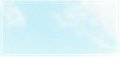 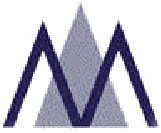 A Dream for the Academy

Denver 2002
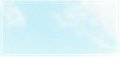 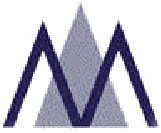 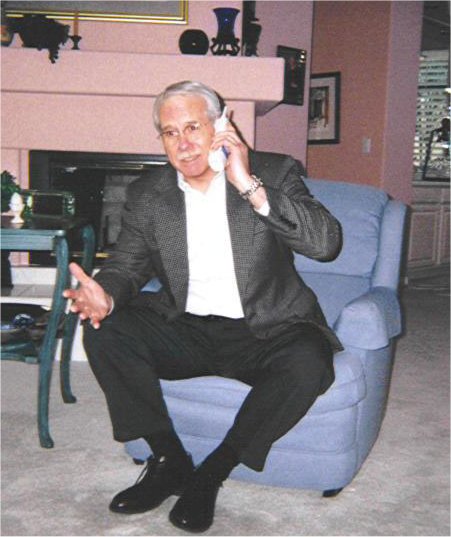 A Dream
for the 
Academy

Denver 2002
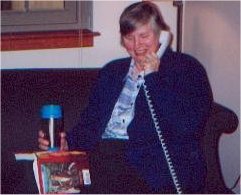 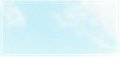 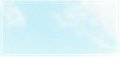 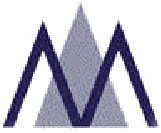 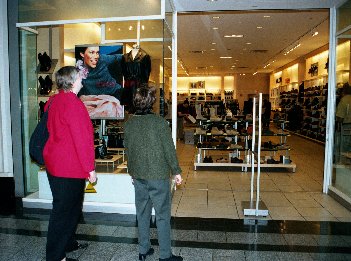 A Dream
for the 
Academy

Denver 2002
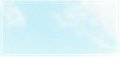 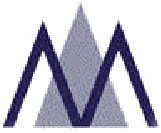 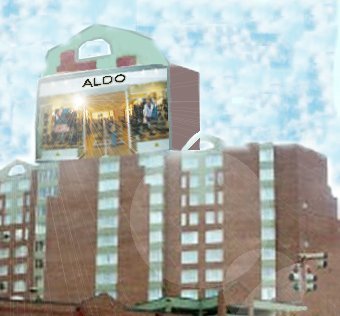 A Dream
for the 
Academy

Denver 2002
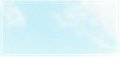 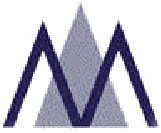 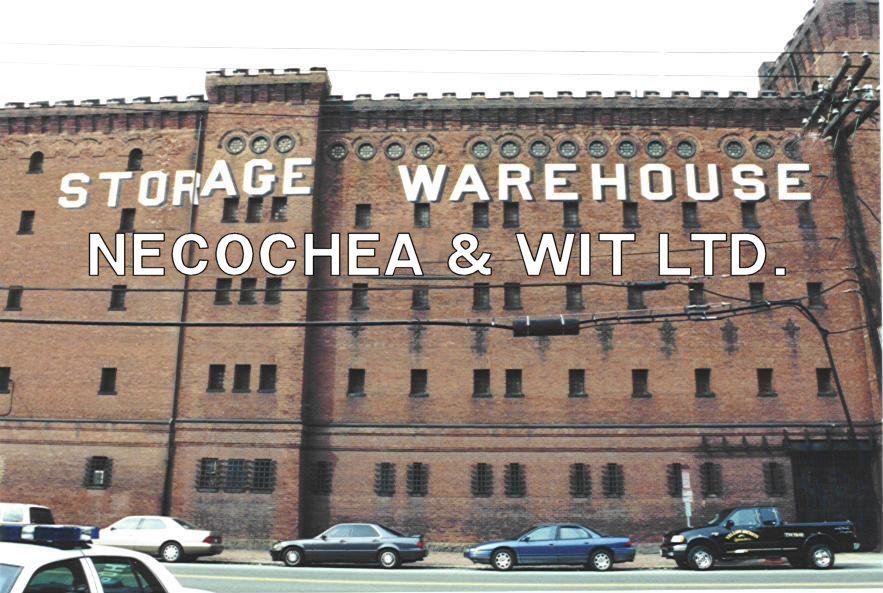 A Dream
for the 
Academy

Denver 2002
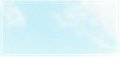 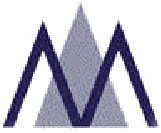 A Dream
for the 
Academy

Denver 2002
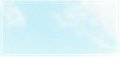 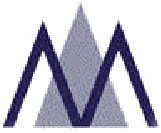 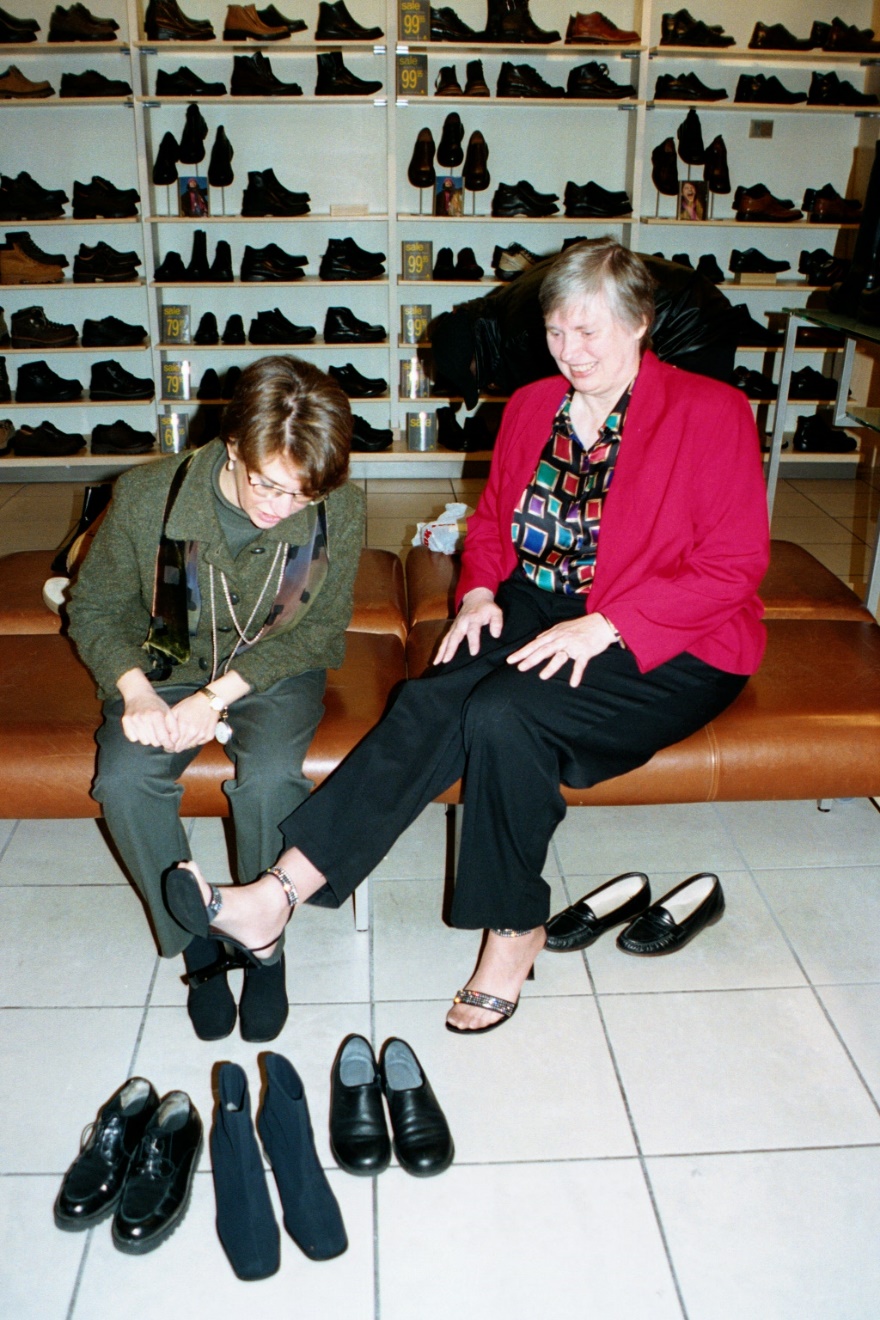 A Dream
for the 
Academy

Denver 2002
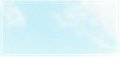 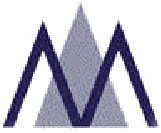 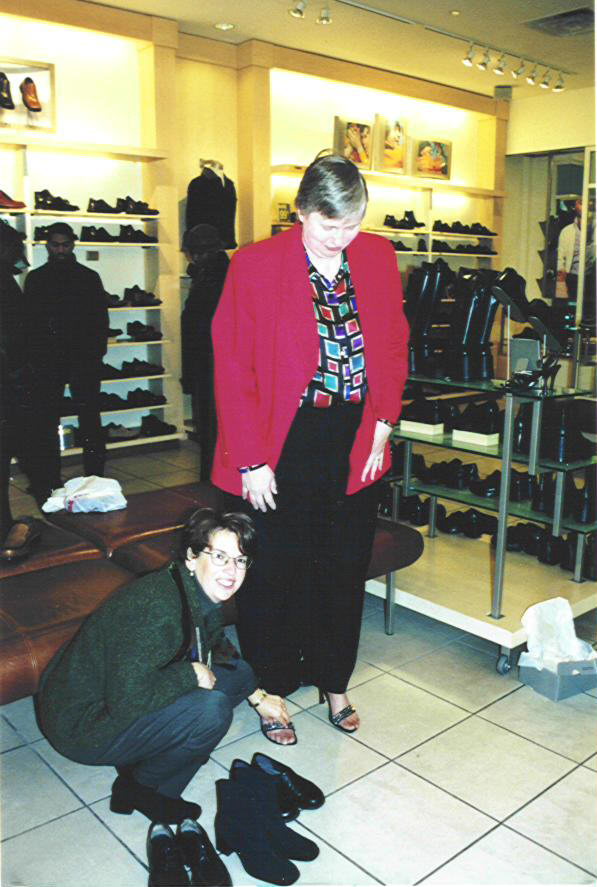 A Dream
for the 
Academy

Denver 2002
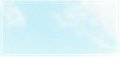 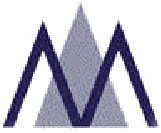 A Dream
for the 
Academy

Denver 2002
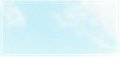 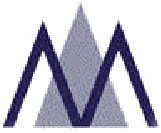 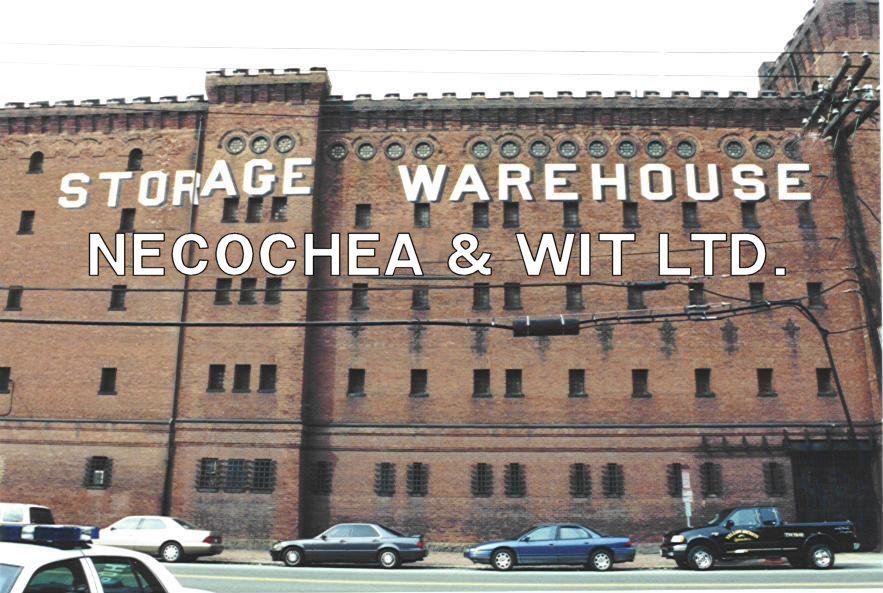 A Dream
for the 
Academy

Denver 2002
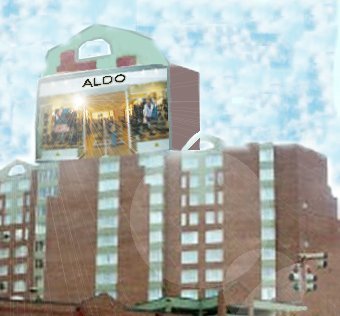 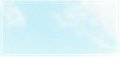 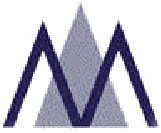 Cable Fraud Arrests; Founder, Sons Accused of Looting Adelphia
Tyco Workers Say Faith in Company is in Shambles
A Dream
for the 
Academy

Denver 2002
A Worldcom Whopper; Company Reports It Overstated Earnings by $3.8B
Enron and the Culture of Greed
Andersen Shredded: Jury Finds Audit Firm Guilty of Obstruction
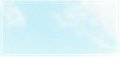 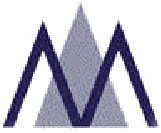 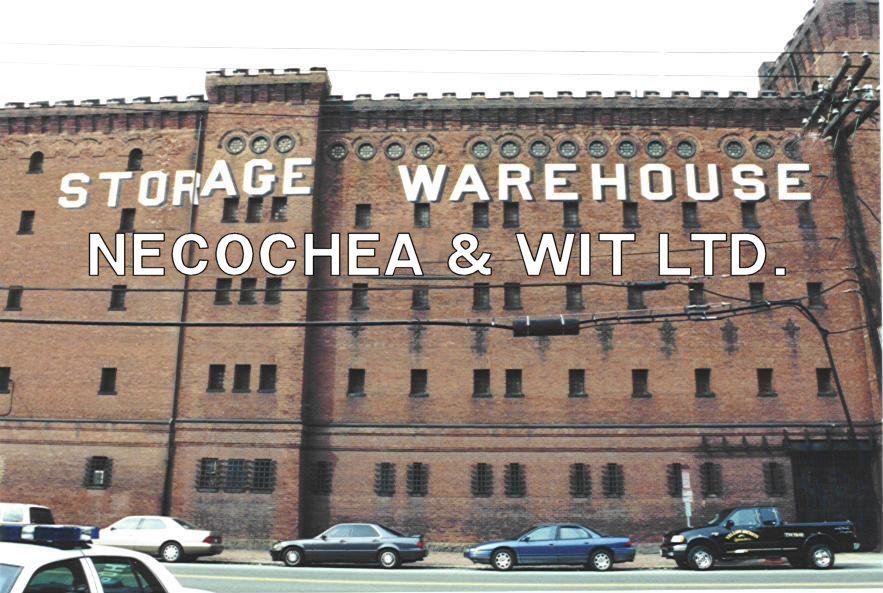 A Dream
for the 
Academy

Denver 2002
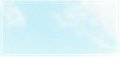 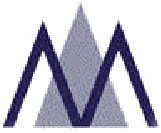 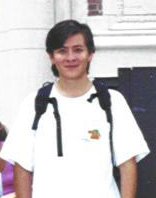 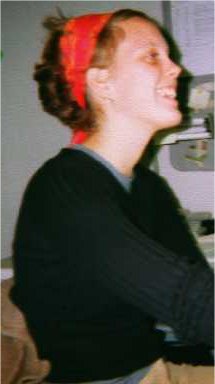 A Dream
for the 
Academy

Denver 2002
Raul Necochea
Mirjam Wit
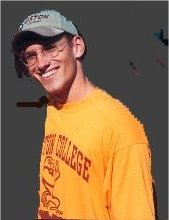 Frank Klemovitch
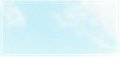 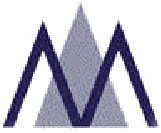 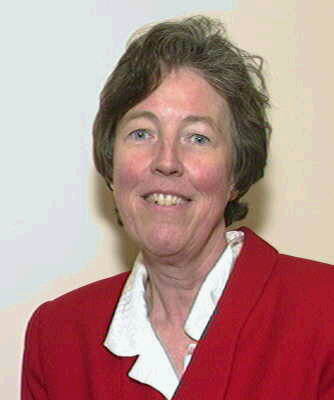 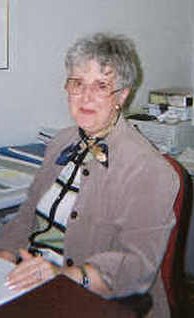 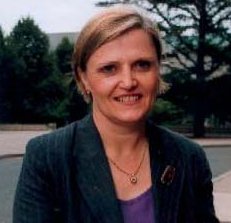 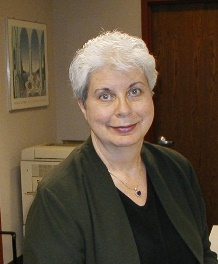 Barbara 
Vichnichi
Nancy 
Powers
Helen Peters
Jean Passavant
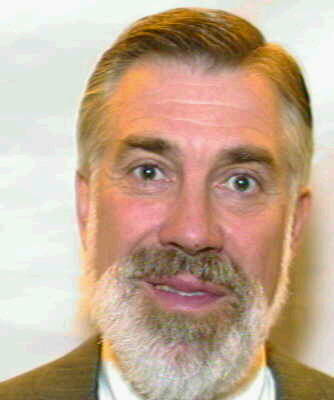 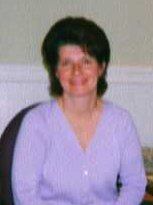 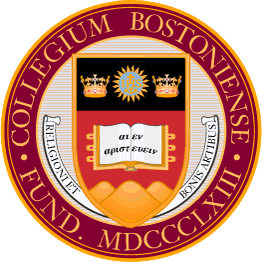 A Dream
for the 
Academy

Denver 2002
Jack Neuhauser
Nancy Samya
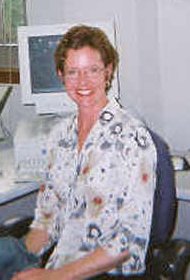 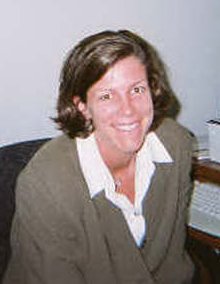 Theresa Carey
Amy Lacombe
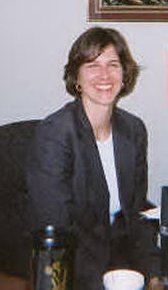 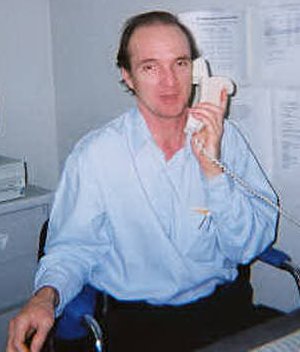 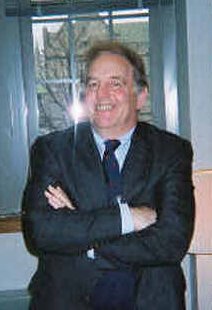 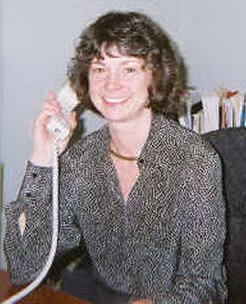 Shelly Skeens
Peter Rollins
Lori Egan
Charlie Sullivan
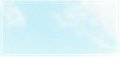 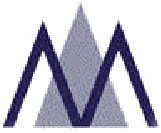 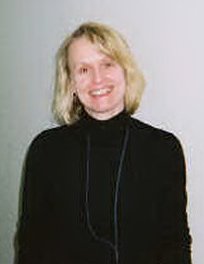 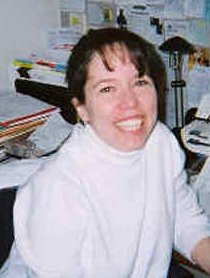 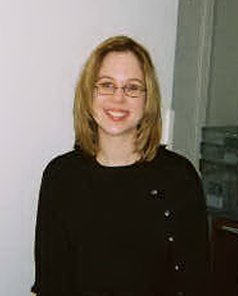 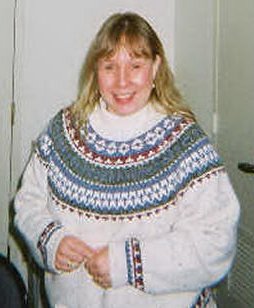 Nancy 
Urbanowicz
Terese Loncar
Annmarie Koory
Heather Crowe
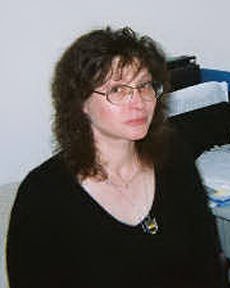 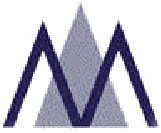 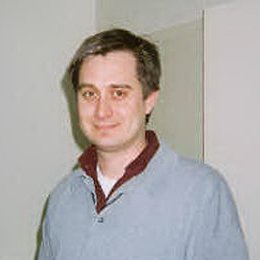 A Dream
for the 
Academy

Denver 2002
Elena Bunin
R.J. Valeo
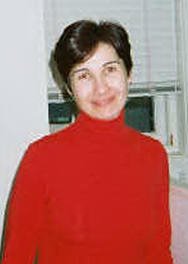 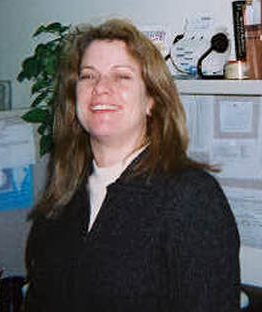 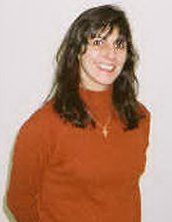 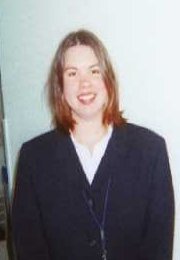 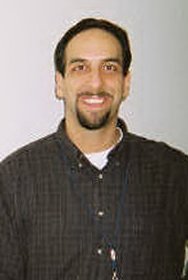 Alina Matay
Susan Zaid
Linda Panzer
Taryn Fiore
Matt Suppa
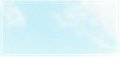 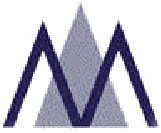 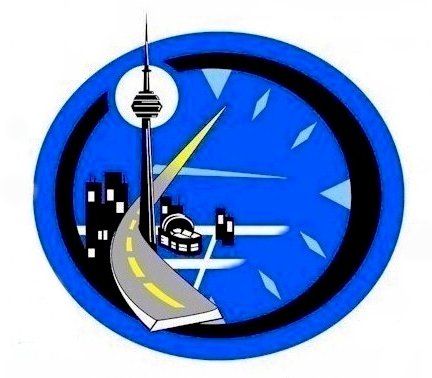 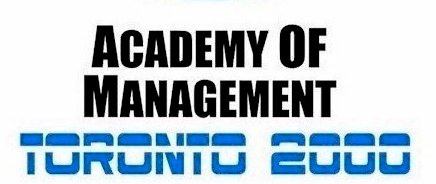 A Dream
for the 
Academy

Denver 2002
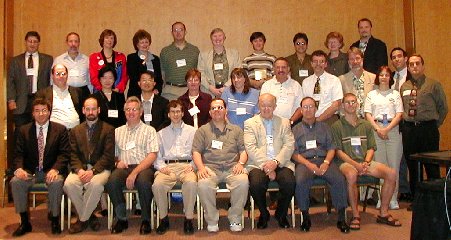 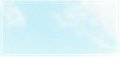 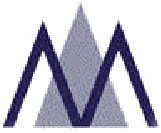 Committee Chairs
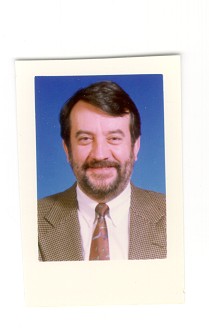 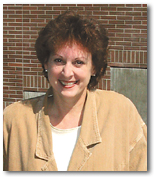 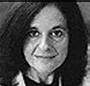 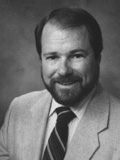 A Dream
for the 
Academy

Denver 2002
Raymond Saner AOM Council
Nancy Leonard Placement
Eleanor O'Higgins International Theme
David Jamieson Practice Theme
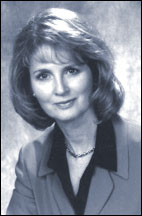 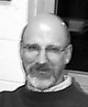 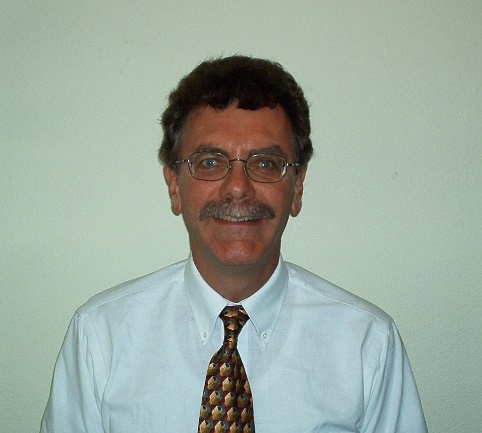 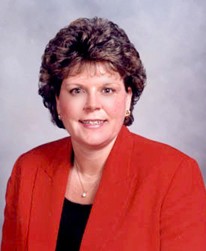 Regina Greenwood Co-Historian
Stephen J. Havlovic Conference
Gordon Rands Environment
Geralyn Franklin Exhibitors
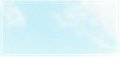 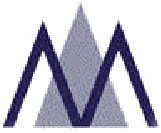 Committee Chairs
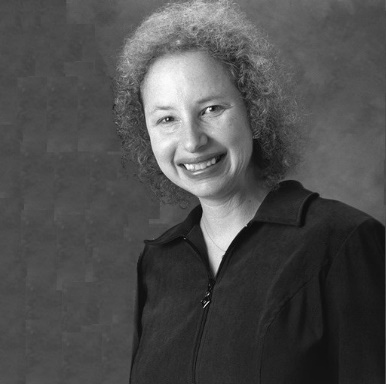 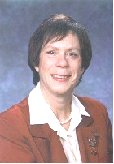 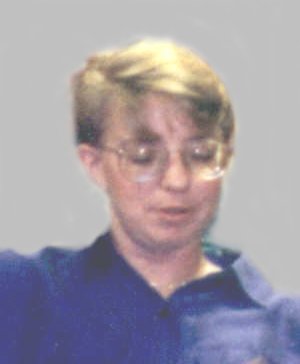 A Dream
for the 
Academy

Denver 2002
Lisa Gundry Mentoring
Joan Weiner Teaching
Karen Whelan-Berry Sponsorships
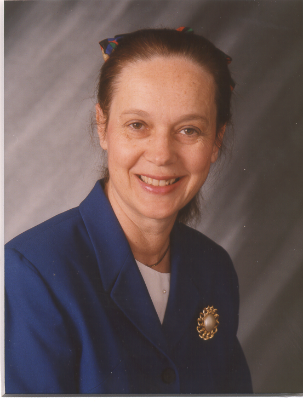 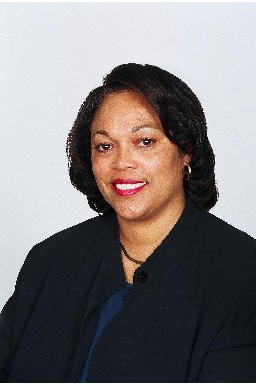 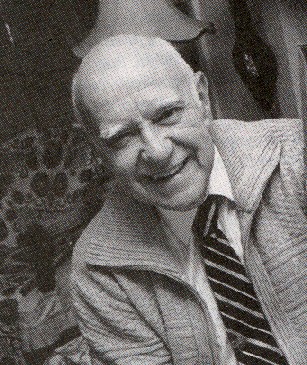 Jane Whitney Gibson Membership
Joycelyn Finley-Hervey  Mentoring
Charles Wrege     Co-Historian
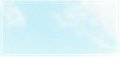 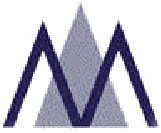 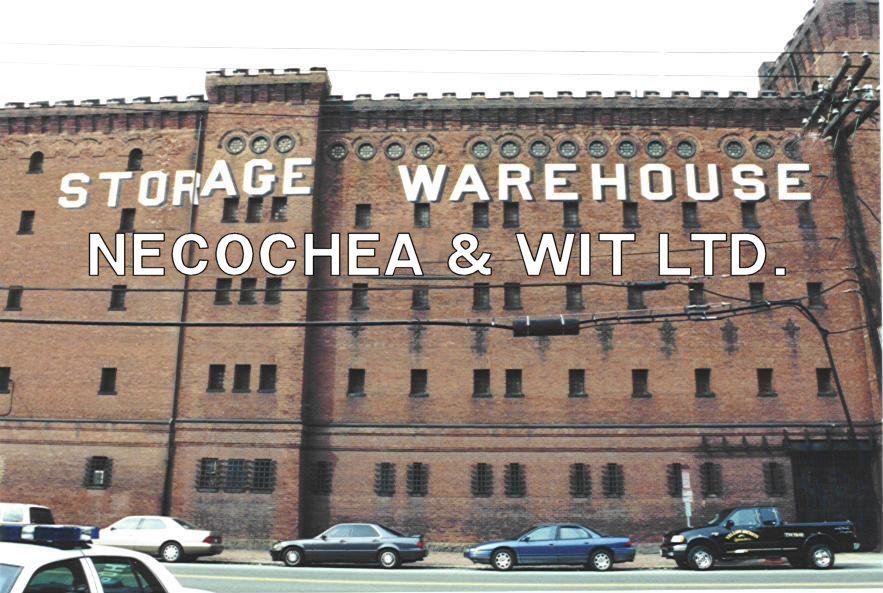 A Dream
for the 
Academy

Denver 2002
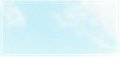 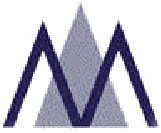 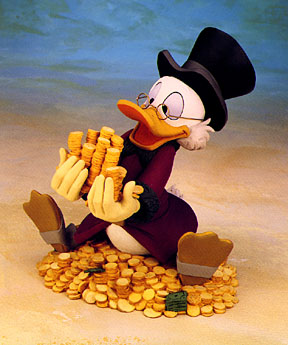 A Dream
for the 
Academy

Denver 2002
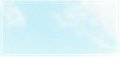 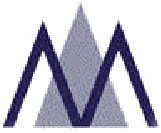 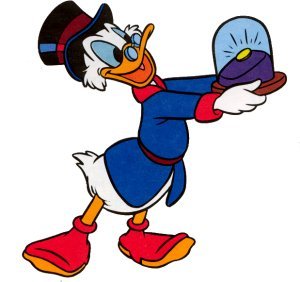 A Dream
for the 
Academy

Denver 2002
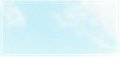 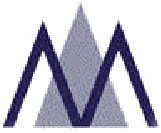 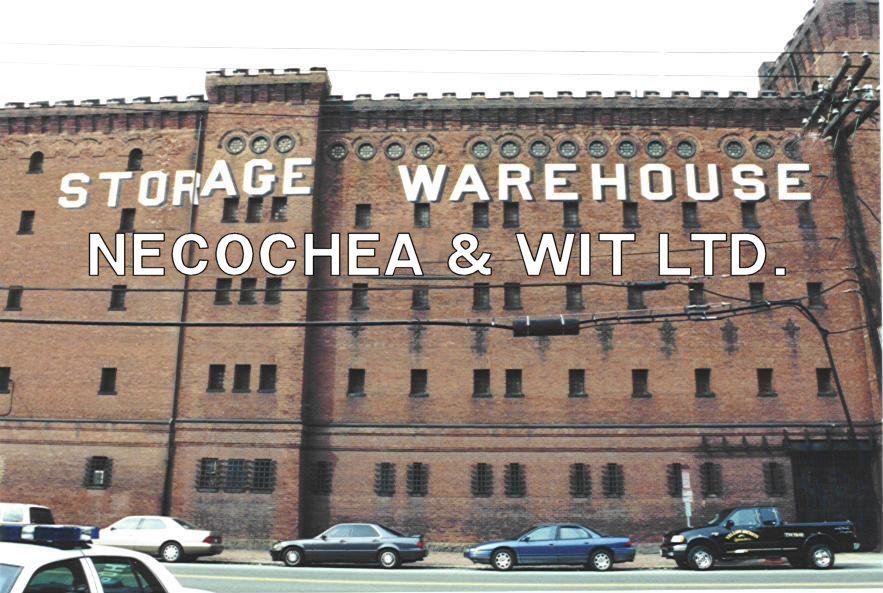 A Dream
for the 
Academy

Denver 2002
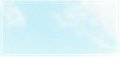 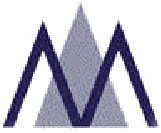 A - Z
A Dream
for the 
Academy

Denver 2002
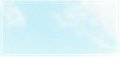 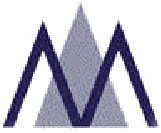 A Dream
for the 
Academy

Denver 2002
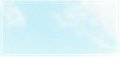 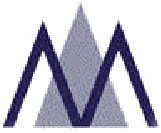 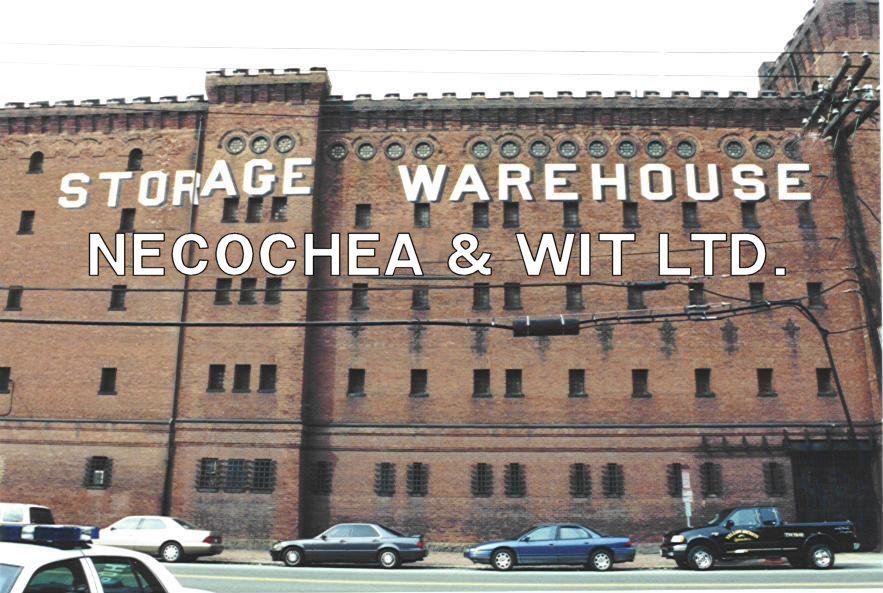 A Dream
for the 
Academy

Denver 2002
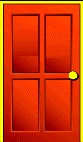 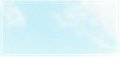 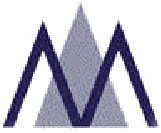 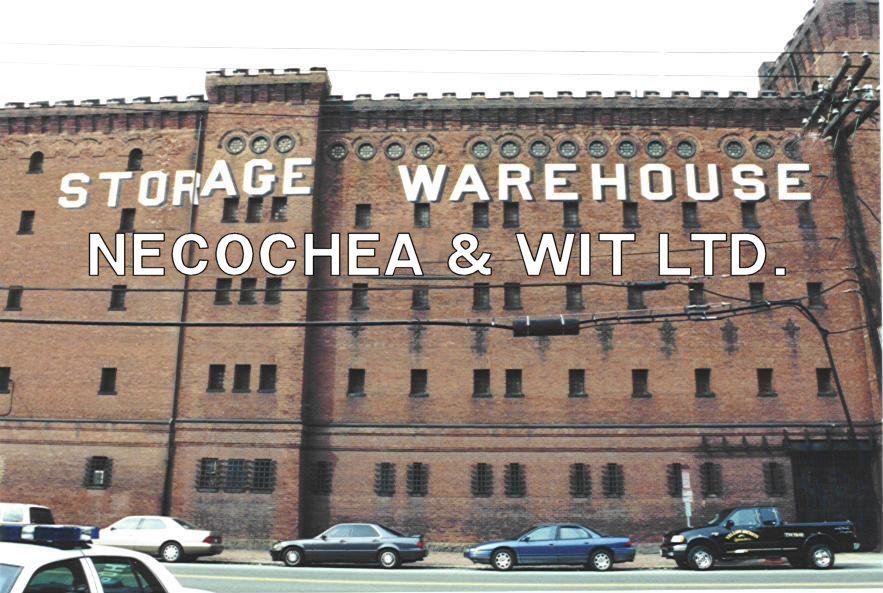 A Dream
for the 
Academy

Denver 2002
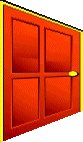 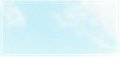 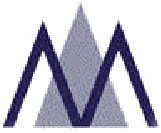 Enron Scandal May Force Change of Ethics Rules
Bush Urges Tougher Penalties for Corporate Corruption
On Corporate Corruption: 
Time to Jail CEOs
A Dream
for the 
Academy

Denver 2002
Shareholders Rebel Against Huge Rewards for Failure
What Must Be Done?: The Experts Weigh in on How to Prevent Future Enrons
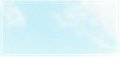 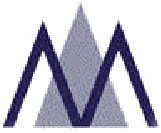 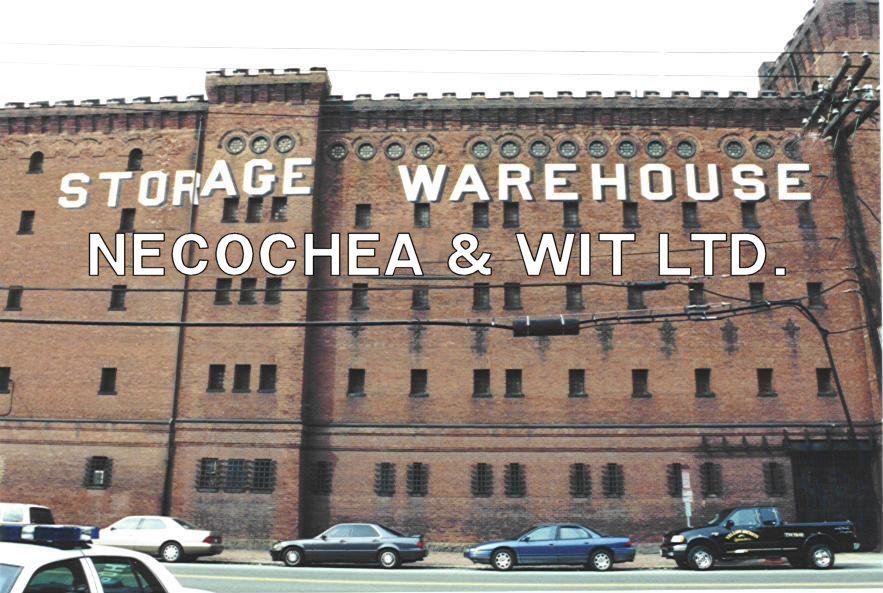 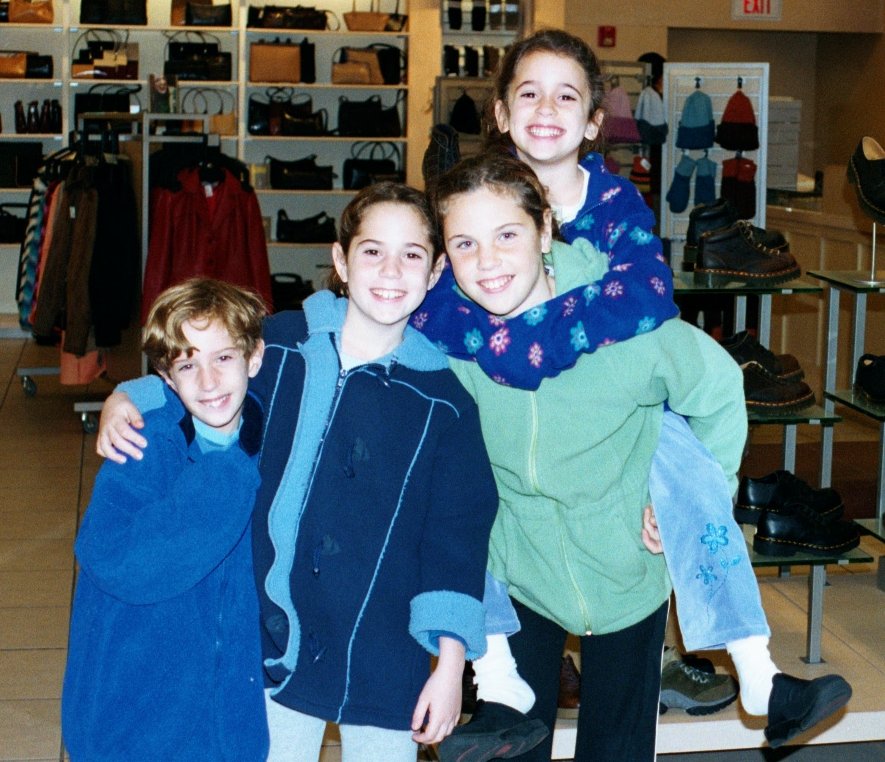 A Dream
for the 
Academy

Denver 2002
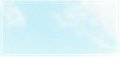 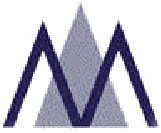 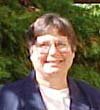 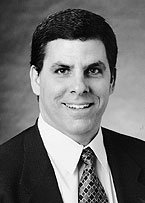 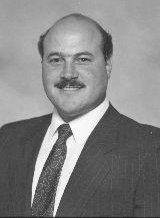 A Dream
for the 
Academy

Denver 2002
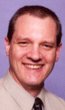 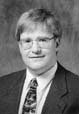 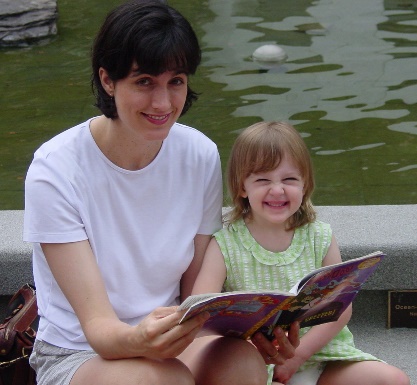 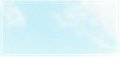 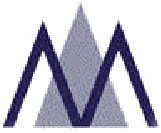 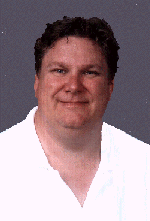 “I’ve been your 
electric pen-pal for 
over nine years now, and I have to admit that leaving this is nearly like 
abandoning your 
child in a basket on the steps of the orphanage”
A Dream
for the 
Academy

Denver 2002
Dwight Lemke
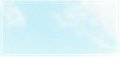 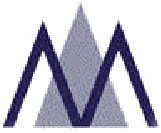 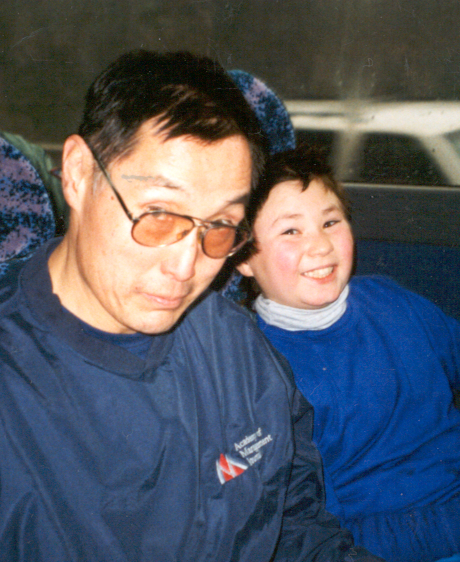 A Dream
for the 
Academy

Denver 2002
“One unexpected 
discovery about 
being an editor is
that manuscripts
become almost 
like your child”
Tom Lee 
with his son Joe
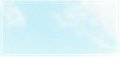 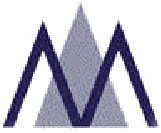 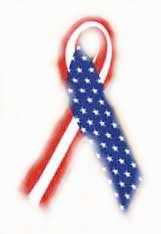 In Memory … September 11, 2001
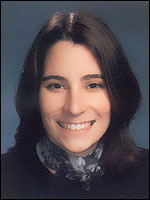 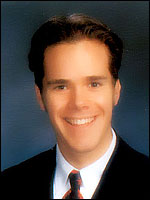 A Dream
for the 
Academy

Denver 2002
Lynn Goodchild
Shawn Nassaney
Bryant College Alumni
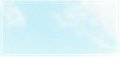 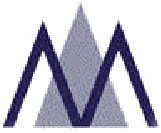 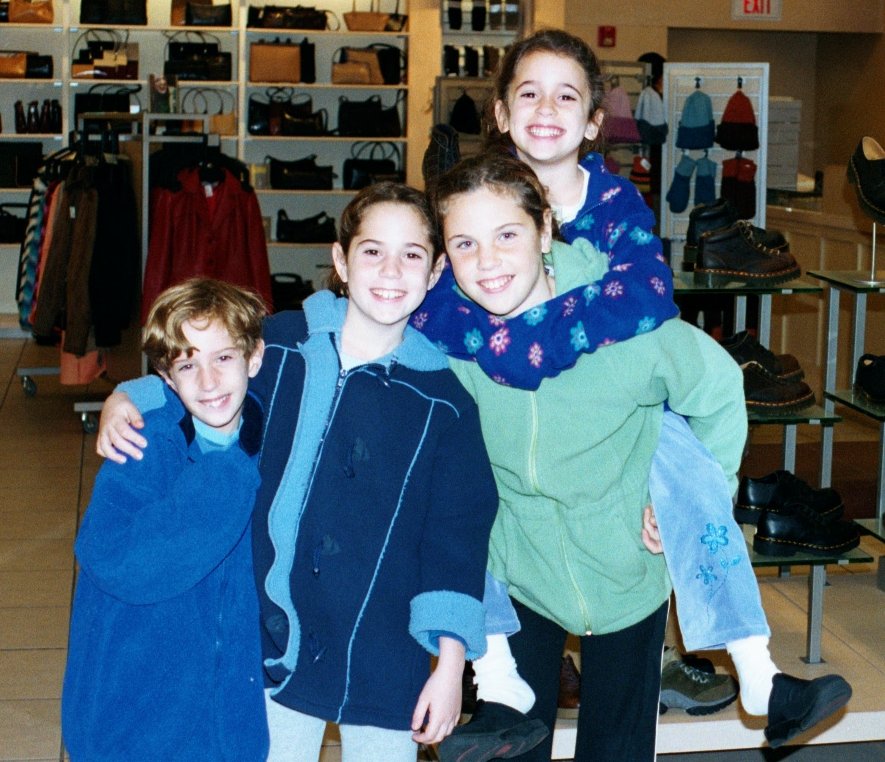 A Dream
for the 
Academy

Denver 2002
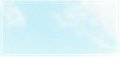 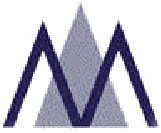 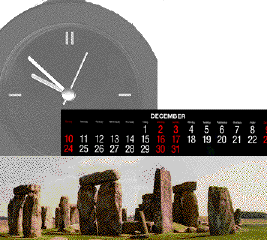 A Dream
for the 
Academy

Denver 2002
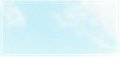 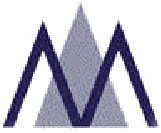 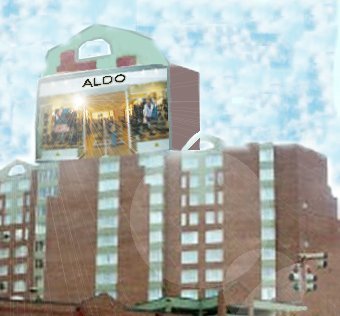 A Dream
for the 
Academy

Denver 2002
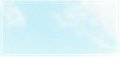 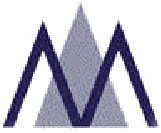 A Dream
for the 
Academy

Denver 2002
Pure Research                 Applied Research
Professor                                 Manager
VS.
Theory                                  Practice
Scholar                            Practitioner
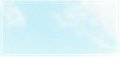 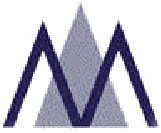 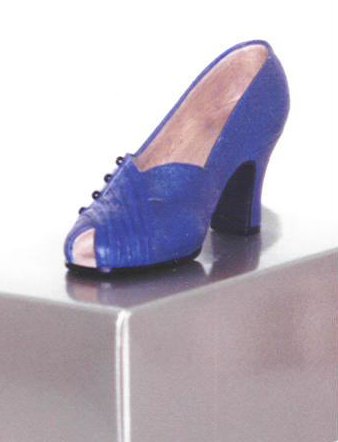 A Dream
for the 
Academy

Denver 2002
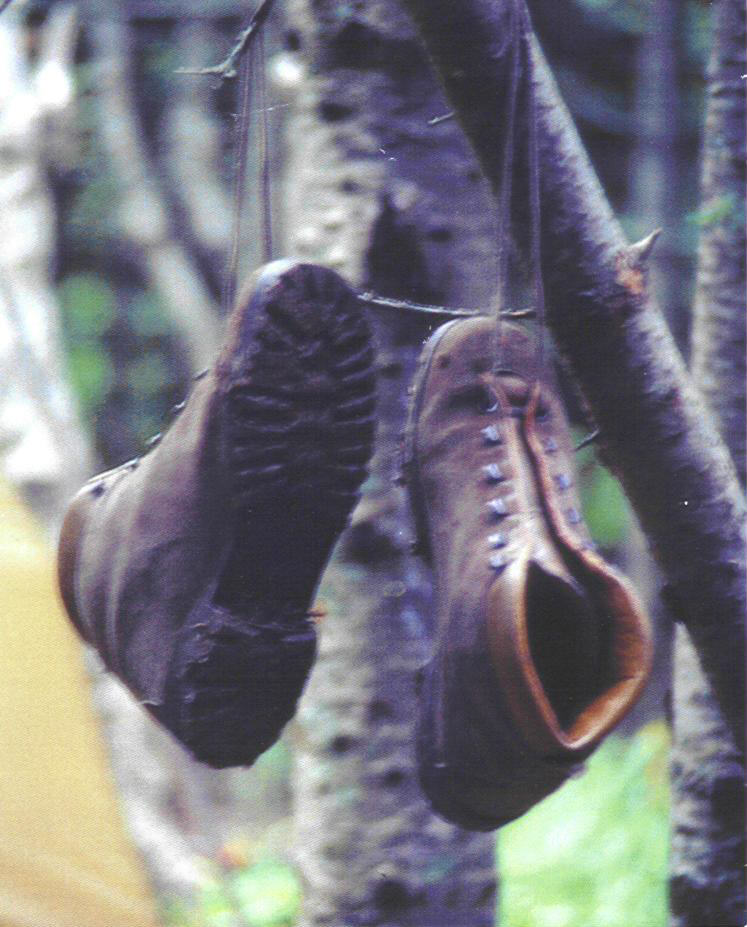 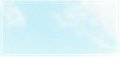 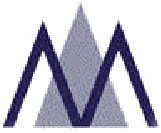 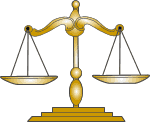 A Dream
for the 
Academy

Denver 2002
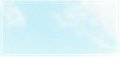 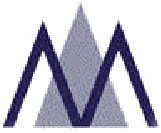 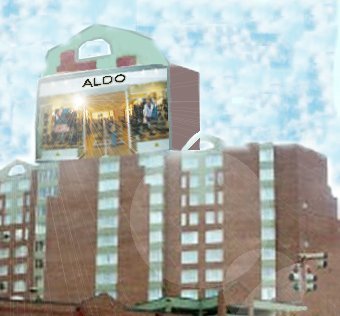 A Dream
for the 
Academy

Denver 2002
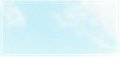 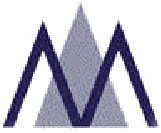 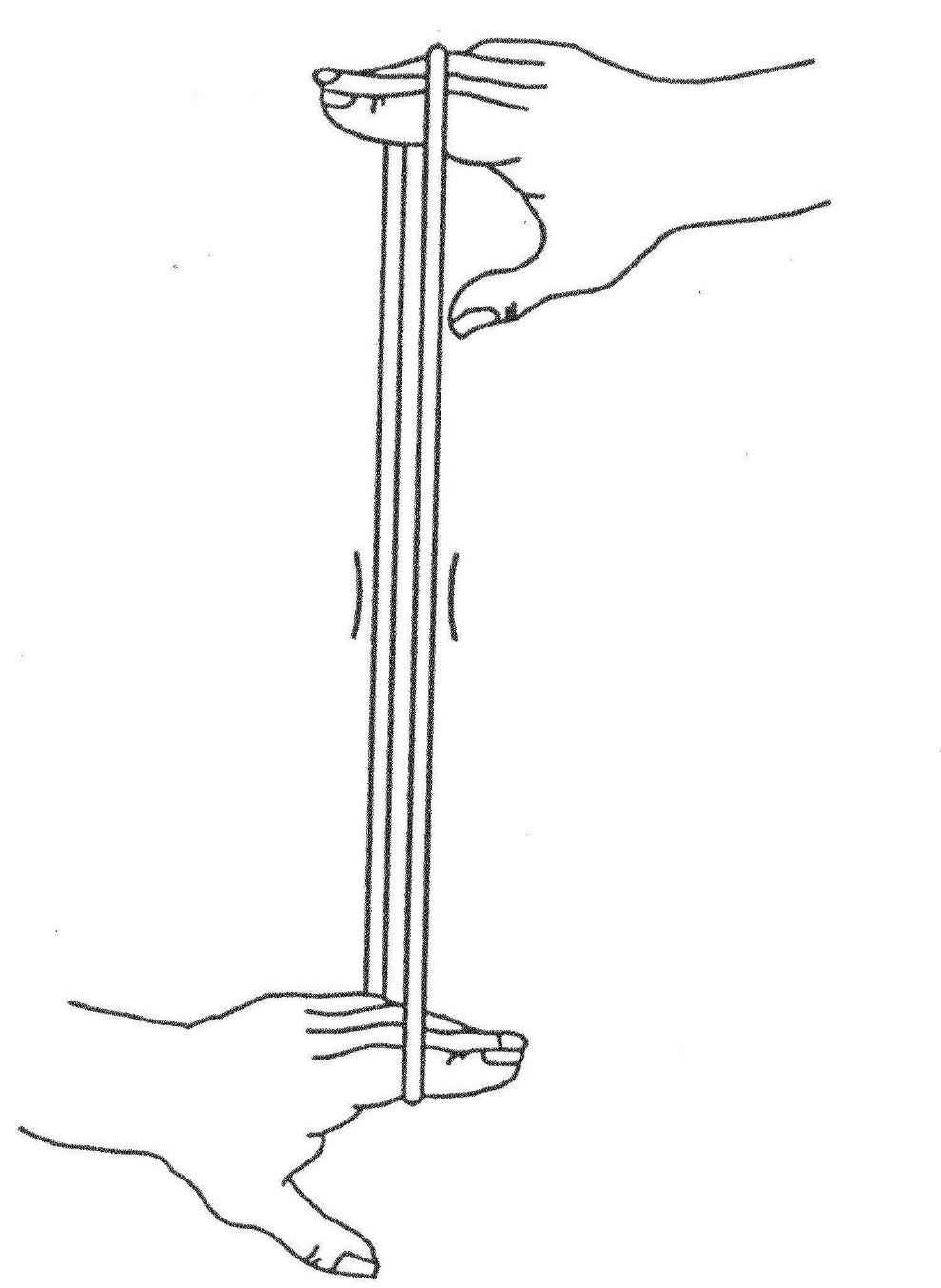 A Dream
for the 
Academy

Denver 2002
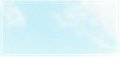 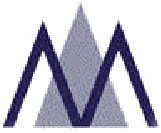 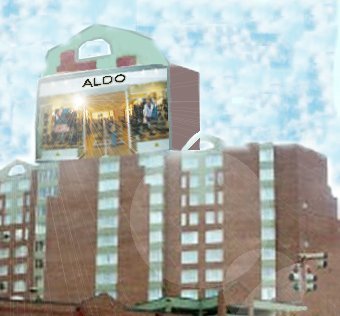 A Dream
for the 
Academy

Denver 2002
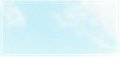 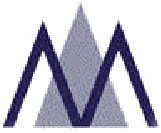 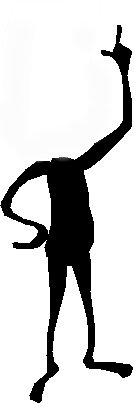 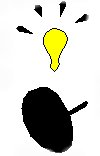 A Dream
for the 
Academy

Denver 2002
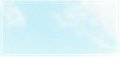 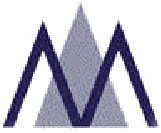 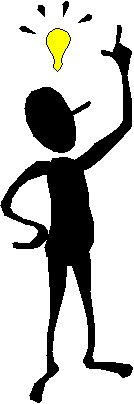 A Dream
for the 
Academy

Denver 2002
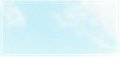 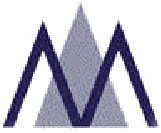 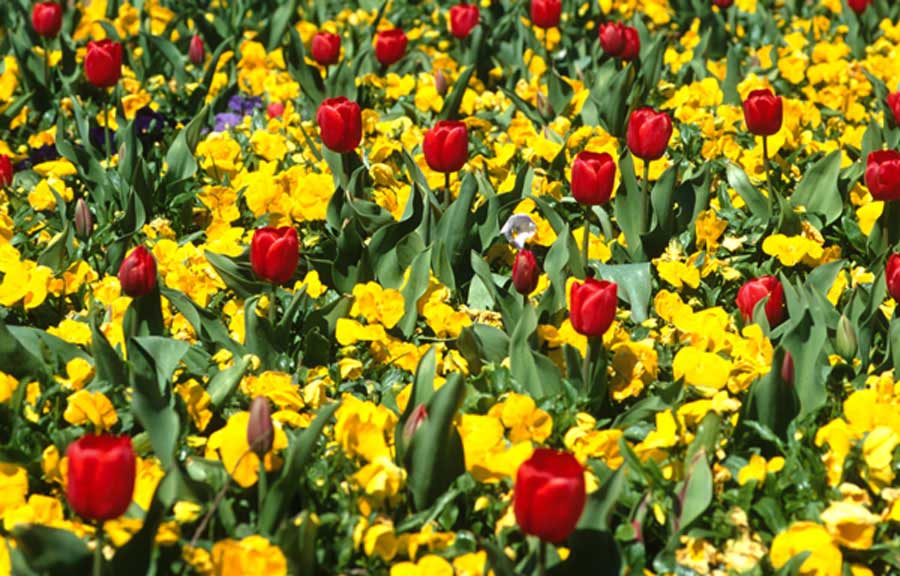 A Dream
for the 
Academy

Denver 2002
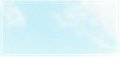 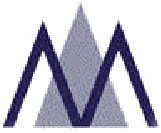 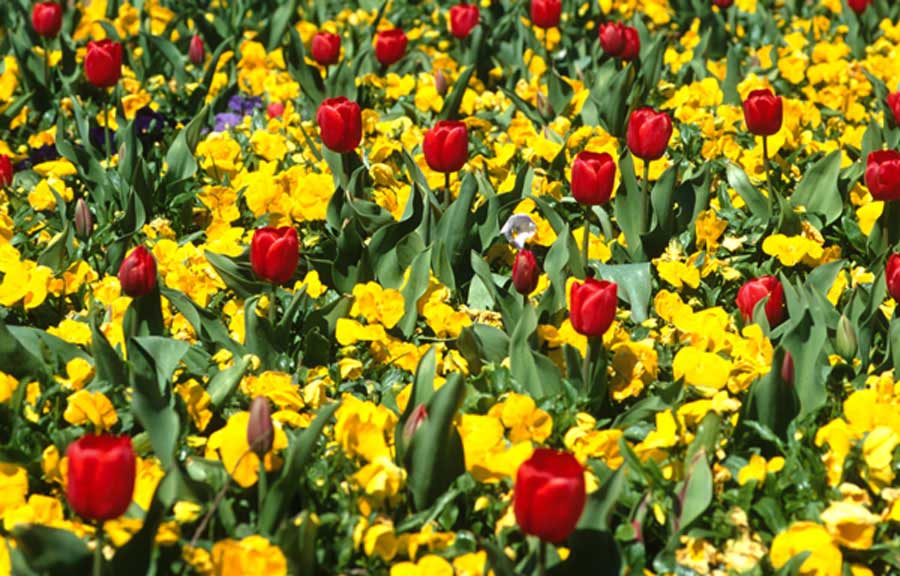 A Dream
for the 
Academy

Denver 2002
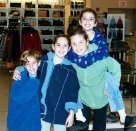 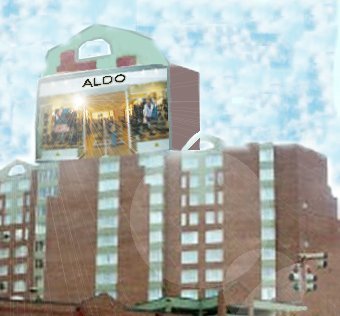 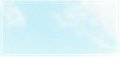 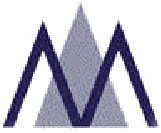 A Dream
for the 
Academy

Denver 2002
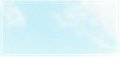 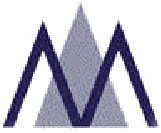 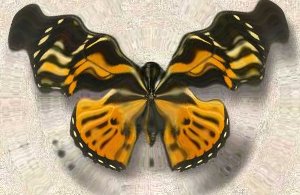 A Dream
for the 
Academy

Denver 2002
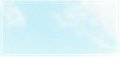 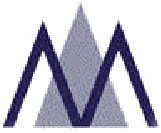 A Dream
for the 
Academy

Denver 2002
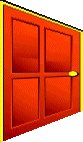 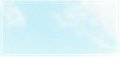 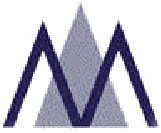 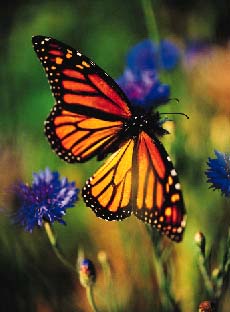 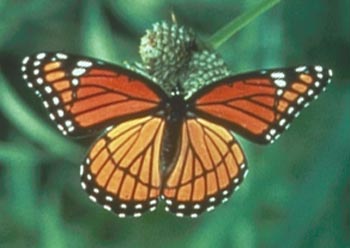 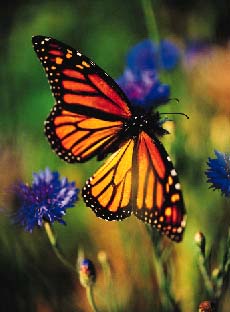 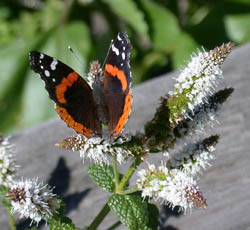 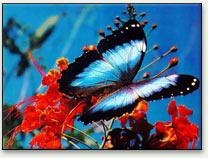 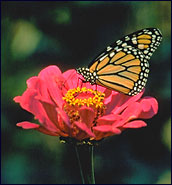 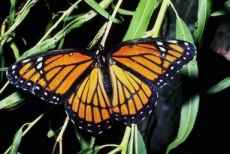 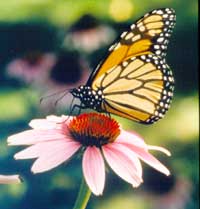 A Dream
for the 
Academy

Denver 2002
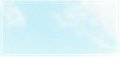 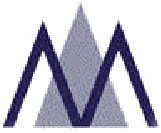 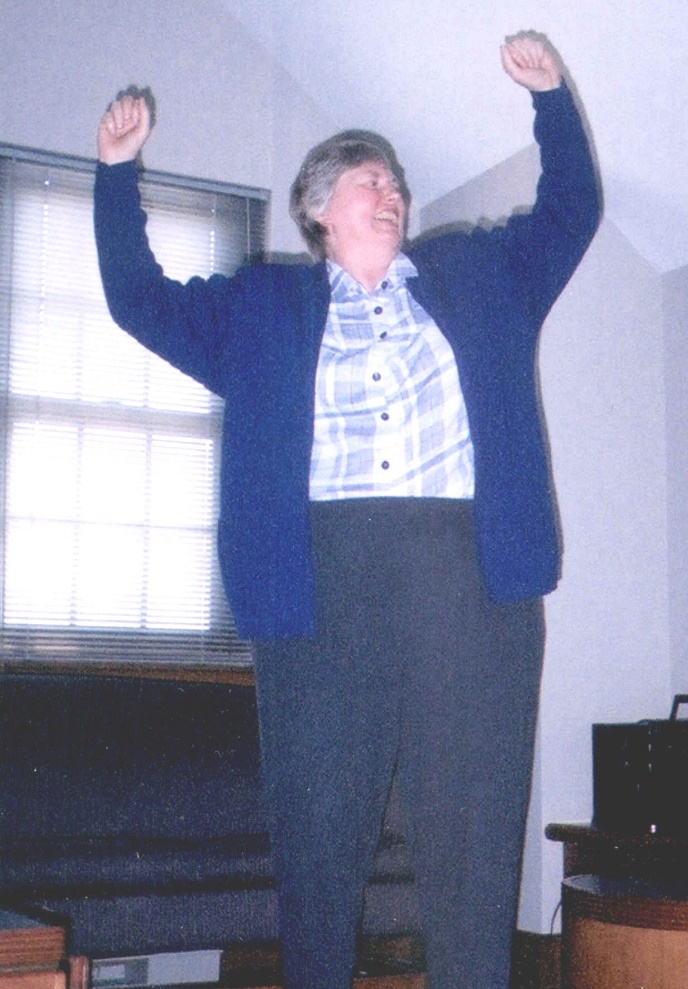 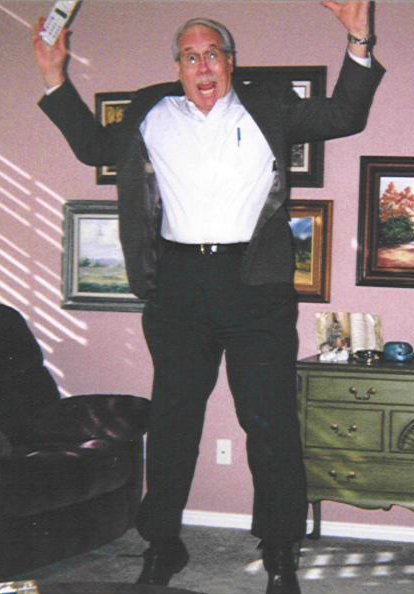 A Dream
for the 
Academy

Denver 2002
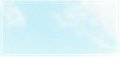 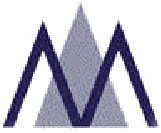 A Dream
for the 
Academy

Denver 2002
Thanks to:  John Meyer, Deborah Ancona, 
Linda Ducharme, Jane Dutton, Ron Dufresne, 
Tere Ferrer, Peter Frost, Brad Googins, Ben Haimowitz, Mike Hitt, Joanne Martin, Jean Passavant, Susan Regan, Peter Rivard, Bert Spector and Mirjam Wit
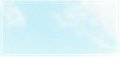 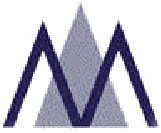 A Dream for the Academy

Denver 2002